Generation Stressed
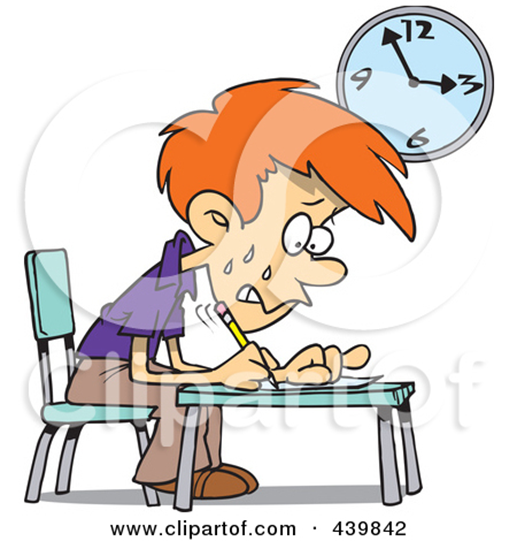 Drew Eder. Highland Park High School
Holly Fleischer, Highland Park High School
Benjamin Schwartz, Psy. D. University of Illinois - Chicago
Why spend so much time talking about adolescent stress?
Chicago-area high school trends in student hospitalization 
IACAC list serve topic regarding student essay topics during Fall of 2014
Concerns from higher education on emotional health of students entering college
Emotional health has direct correlation to the ability to succeed in the classroom
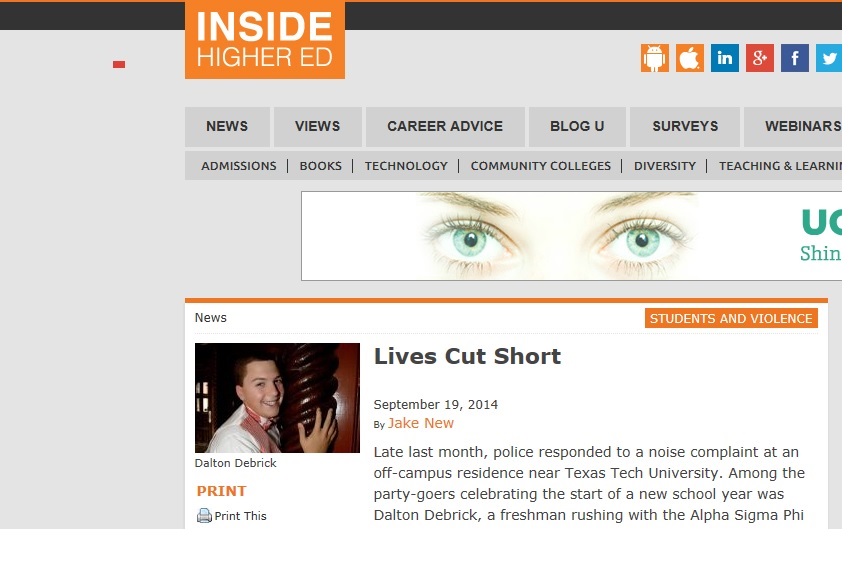 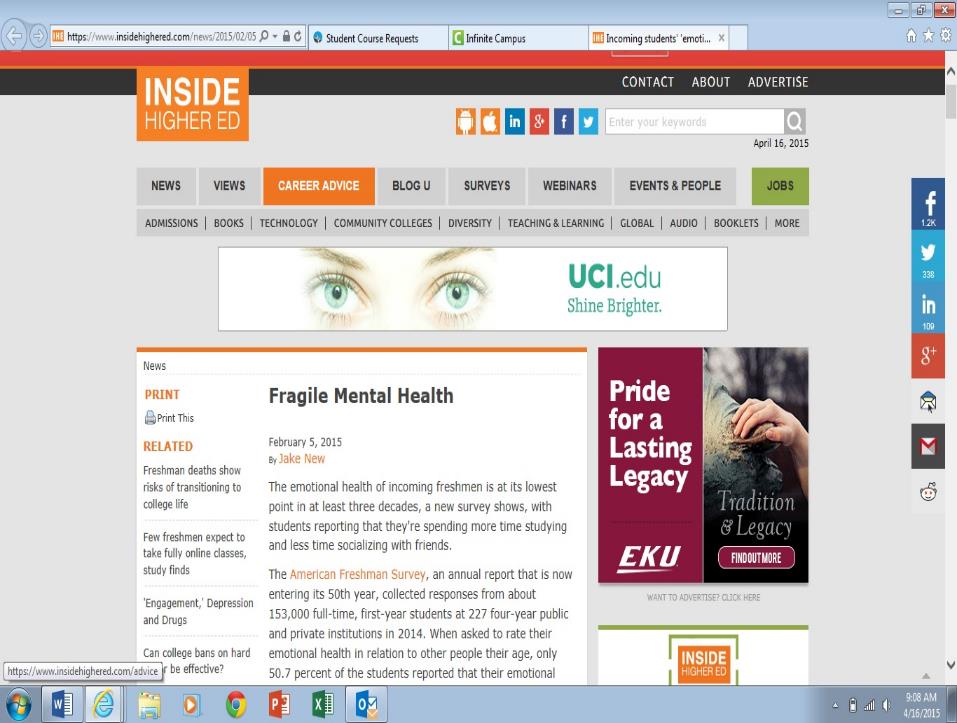 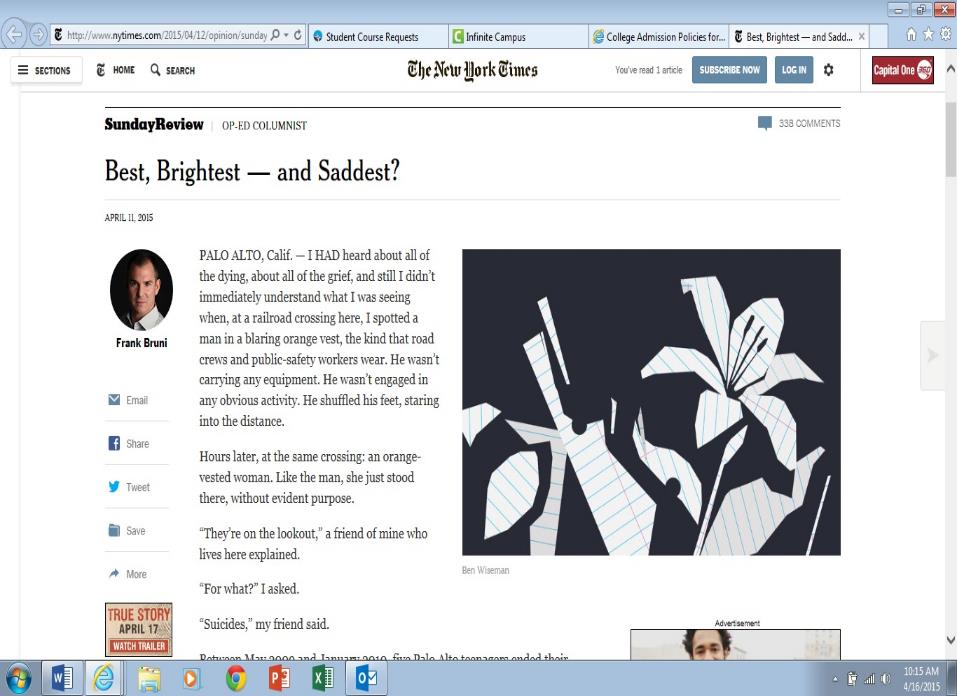 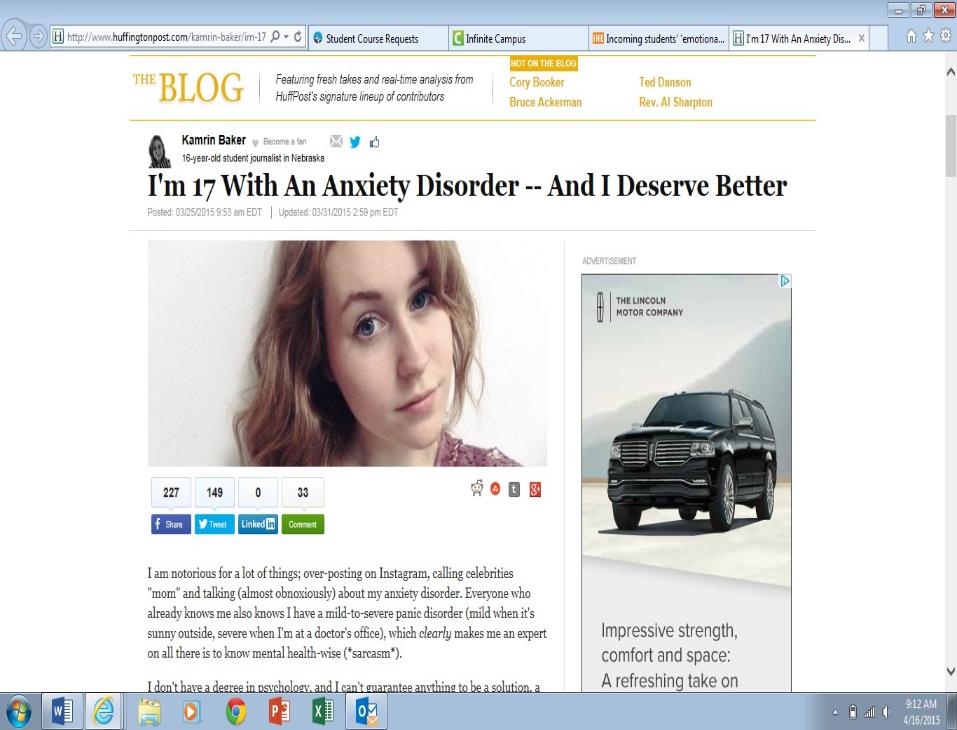 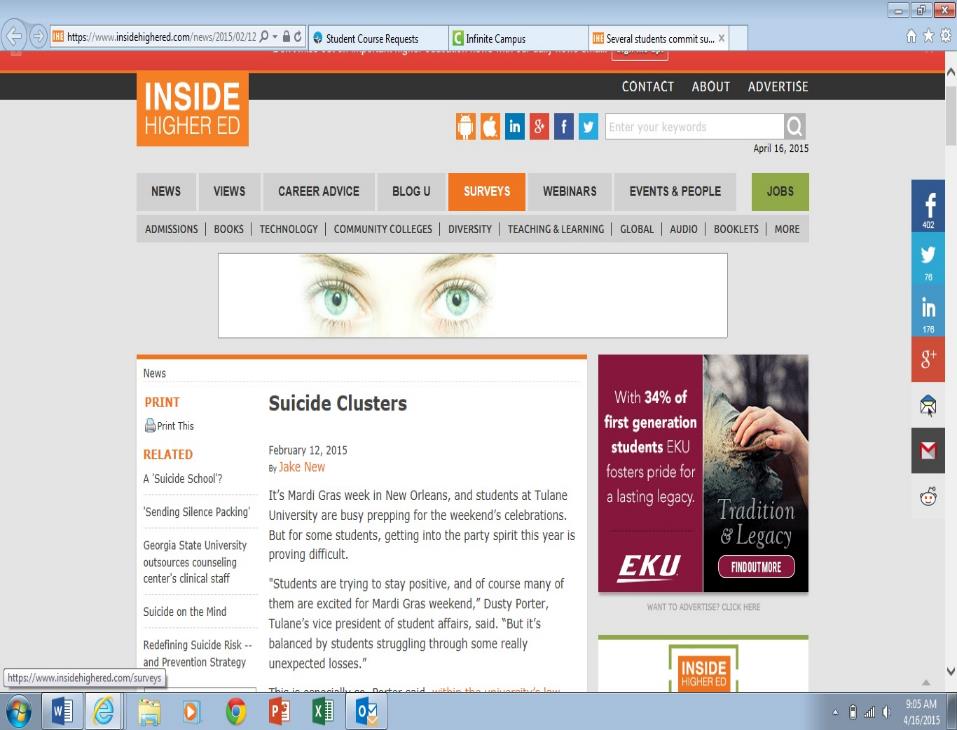 Generation Stressed: A specific look at anxiety
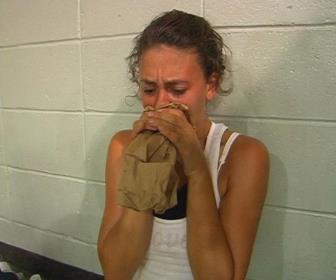 Holly Fleischer
Why Should We Care: Beyond the Humanitarian Argument
According to the 2013 Association for University and College Counseling Center Directors survey of counseling center directors:
70% of directors believe that the # of students with severe psychological problems on their campus has increased in the past year.
Anxiety is the top presenting concern among college students (41.6 percent), followed by depression (36.4 percent) and relationship problems (35.8 percent).
24.5 percent of clients were taking psychotropic medications
21% of counseling center students present with severe mental health concerns, while another 40% present with mild mental health concerns.
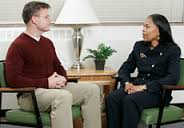 Anxiety and stress is extremely adaptive for survival
Helpful to keep us moving forward (ambition)
Motivator to prepare more
Protective measure
Signals that we need action
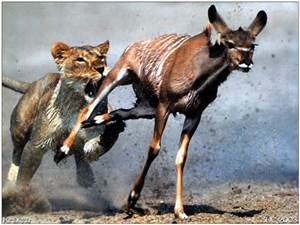 We avoid situations that elicit stress because of the discomfort
When experiencing stress, the amygdala fires that we are in trouble.  We then have three possible automatic responses to protect us:
1. Fight the threat
2. Flight 
3. Freeze
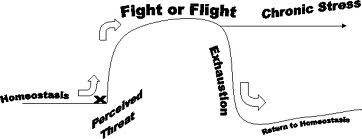 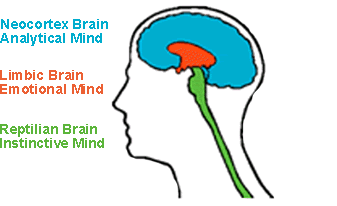 TRIUNE BRAIN THEORY
Reptilian- Instinctual/ heart and lung functioning
Paleopallium- Emotions that click us to act on instinct and lessen thought.  When the paleo clicks on, the neocortex will automatically click off because it is incompatible based on the speed of action 
Neocortex- Thinking brain that allows us to prepare and plan in a logical fashion
	*****Mindfulness helps to reengage the neocortex*****
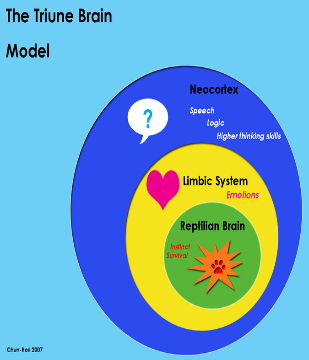 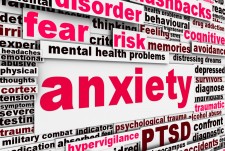 Anxiety Disorders Defined
Anxiety disorders are one of the most common mental health conditions in children and adolescents. 
	While everyone may have occasional moments of feeling anxious or worried, an anxiety disorder is a medical condition that causes people to feel persistently, uncontrollably worried over an extended period of time. 
	The disorder may result in significant distress in a number of settings, such as school, peer relationships, and home life 
Anxiety may dramatically affect people's lives by limiting their ability to engage in a variety of activities.
Types of Anxiety Disorders
GAD- anxiety that occurs in multiple settings, involving excessive apprehension about a number of situations on most 
social phobia or social anxiety - fear of meeting new people or of embarrassing oneself in social situations
selective mutism - persistent failure to speak in specific social situations (despite the physical ability to speak in other situations)
specific phobia - fear of a particular object (spider) or situation (airplane travel)
separation anxiety disorder - fear of separating from home or primary caregiver
panic disorder - unpredictable and repeated panic attacks unrelated to surrounding circumstances
obsessive-compulsive disorder - uncontrollable, repetitive, thoughts and fears, often accompanied by repetitive behaviors intended to prevent the fears from being realized
Causes/Risk Factors of Anxiety Disorder
Genetics/Family Dynamics
Biological/Neurological Factors
Developmental Factors
Socio-Economic Status-stress factors
Age-early childhood
Gender-Females
Life experiences/Traumas
Personality-shy, inability to tolerate unknown
Social factors- social alienation
Medical Factors
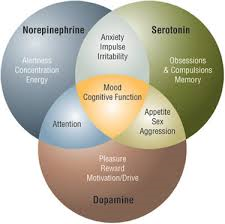 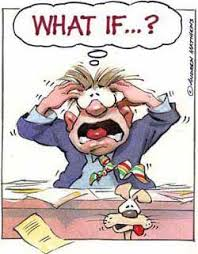 What Does Anxiety look like at Home?
Excessive worry and anxiety 
Frequent self-doubt and self-critical comments
Inability to stop the worry despite parental reassurance
Physical problems, including headaches, stomach ache, fatigue, and muscle tensions
Restlessness, feeling "on edge," difficulty concentrating or relaxing, or mind going blank
Irritability, which often increases with increased worry
Sleep problems
Experimentation with alcohol or drugs 
Depression or thoughts of not wanting to be alive
How does Anxiety present in high school?
Excessive worry about a variety of matters
Repeated seeking of teacher approval
An inability to explain or stop worries
Difficulty transitioning
Refusal or reluctance to attend school
Avoidance of academic and peer activities 
Self-criticism and low self-esteem
Difficulty Concentrating
Co-morbidity (ADHD, depression, learning disorders)
Lower achievement
Over-programming
Socio-Economic Factors- PovertyMaslow’s Hieracrchy of Needs
Socio-Economic Factors-Top 1%
Sense of self is robbed when everything a student does is for the purpose of looking good in the eyes of admissions officers and employers
These students fall apart and develop anxiety disorders and/or depression because they have no authentic sense of who they are or what is important in their lives.
“Preteens from affluent, well-educated families experience the highest rates of depression, substance abuse, anxiety disorders, somatic complaints, and unhappiness of any group of children in this country” (p. 45-46).
“This generation of highly accomplished, college-bound students have been robbed of their independence because they have been raised in a petri dish for one purpose only: to attend an elite college that ensures their and their families’ economic and social status (p. 46-47).
From former Yale professor, William Deresiewiscz in Excellent Sheep: The Miseducation of American Elite and the way to a meaningful life
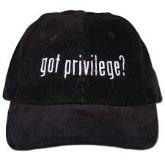 Developmental Factors
“Parents who persistently fall on the side of intervening for their child, as opposed to supporting their child's attempts to problem solve, interfere with the most important task of childhood and adolescence: the development of a sense of self. Autonomy, what we commonly call independence, along with competence and interpersonal relationships, are considered to be inborn human needs. Their development is central to psychological health. In a supportive and respectful family, children go about the business of forging a "sense of self" by being exposed to, and learning to manage, increasingly complex personal and interpersonal challenges.”
“Both intrusion and overinvolvement prevent the development of the kinds of skills that children need to be successful: the ability to be a self-starter, the willingness to engage in trial-and-error learning, the ability to delay gratification, to tolerate frustration, to show self control, to learn from mistakes and to be a flexible and creative thinker.”
“Psychological development goes awry when children are pressured into valuing the views of others over their own….Working primarily to please others and to gain their approval takes time and energy away from children's real job of figuring out their authentic talents, skills and interests.”
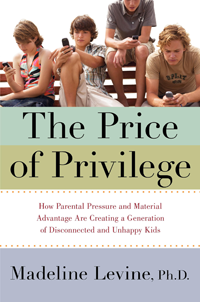 Where your admitted students are on the emotional development scale may prove to be more indicative of success than ACT score and GPA
Implications for college
According to the Center for  Collegiate Mental Health pilot study:
 The greater students exhibit symptoms of anxiety, the more academic distress they feel
The greater the symptoms, the lower the academic achievement
Students often wait days for a mental health appointment due to budgetary cuts in counseling centers
College centers serve 10 percent of pop.
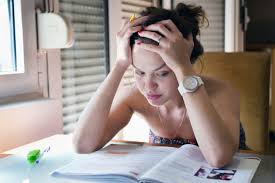 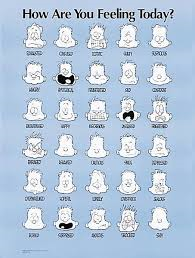 A few suggestions
Yale Center for Emotional Intelligence has found that emotional intelligence can be taught 
They suggest offering an Emotions 101 class for all freshmen as part of orientation, seminars, or dorm lives
In classrooms where students learn to recognize, understand, label, express, and regulate their emotions: 
they have better relationships and social skills and are more connected to each other and their teachers
they are better at managing conflict
they are more autonomous and show more leadership skills
they perform better in academic subjects (it’s easier to concentrate when they feel better).
A few suggestions continued…
Yale School of Management uses a standardized test of emotional intelligence and a mobile app that teaches emotional skills.
Social Connectedness is the number one protective factor for developing mental illness symptoms. 
Parental involvement is understood, but a college student’s confidence and personal agency is undermined when parents intervene on their behalf
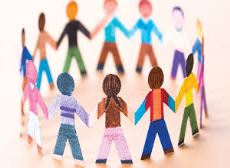 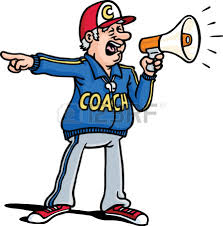 Questions we should ask for lasting happiness
Who tells us who we are? 
Explore identity development that is not dependent on internet, television, movies, advertising, and college admissions
Where do we want to go with our lives? 
What leads us to fulfillment and happiness---passion
How do we want to get there?
The journey is as important as the end goal

Instead of WHAT questions:
What grade did you get?
What team did you make
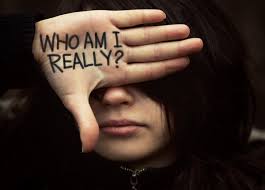 References
The Association for University and College Counseling Center Directors (2013) The Association for University and College Counseling Center Directors Annual Survey. Aurora, IL: Reetz, D.; Barr, V.; Krylowicz, B. 
Strauss, V. (2014, September 28). Why college freshman need to take Emotions 101 Washington Post p. 1-7
Mulligan, M. (2014, November 20) The Three Most important questions you can ask your teenager. Huffington Post, p1-10
Massachusetts General Hospital (2010). What is Anxiety. MA: School Psychiatry Program and Madi Resource Center
Giambrone , A. (2015, March 2). When Mentally Ill students feel alone.  The Atlantic p1-6
Welle, C. (2014, January 31). Stress and Anxiety: Scientists Uncover Where Stress Lives in the Brain, Including Causal Mechanism that Produces Worry Medical Daily p.1-10
Levine, M. (2008). The Price of Privilege New York: Harper Collins 
Deresiewicz, W. (2014). Excellent Sheep: The Miseducation of the American Elite and the Way to a Meaningful Life. New York: Free Press 
Boyle, S. (2015). The Four Gifts of Anxiety: Embrace the Power of Your Anxiety and Transform your life MA: Adams Media
Generation Stressed: Part IIStress, Burnout, Depression and the Student…Assessing College Mental Health OfferingsBenjamin Schwartz Psy. D.
Prevalence
The American Freshman: 2014 National Norms (Survey of 150,000 students nationwide)
Self-rated emotional health at an all-time low
9.5% frequently “felt depressed” during past year 
5 years prior this number was 6.1%
34.6% “felt overwhelmed” by school and other commitments
5 years prior this number was 27.1%

Why?
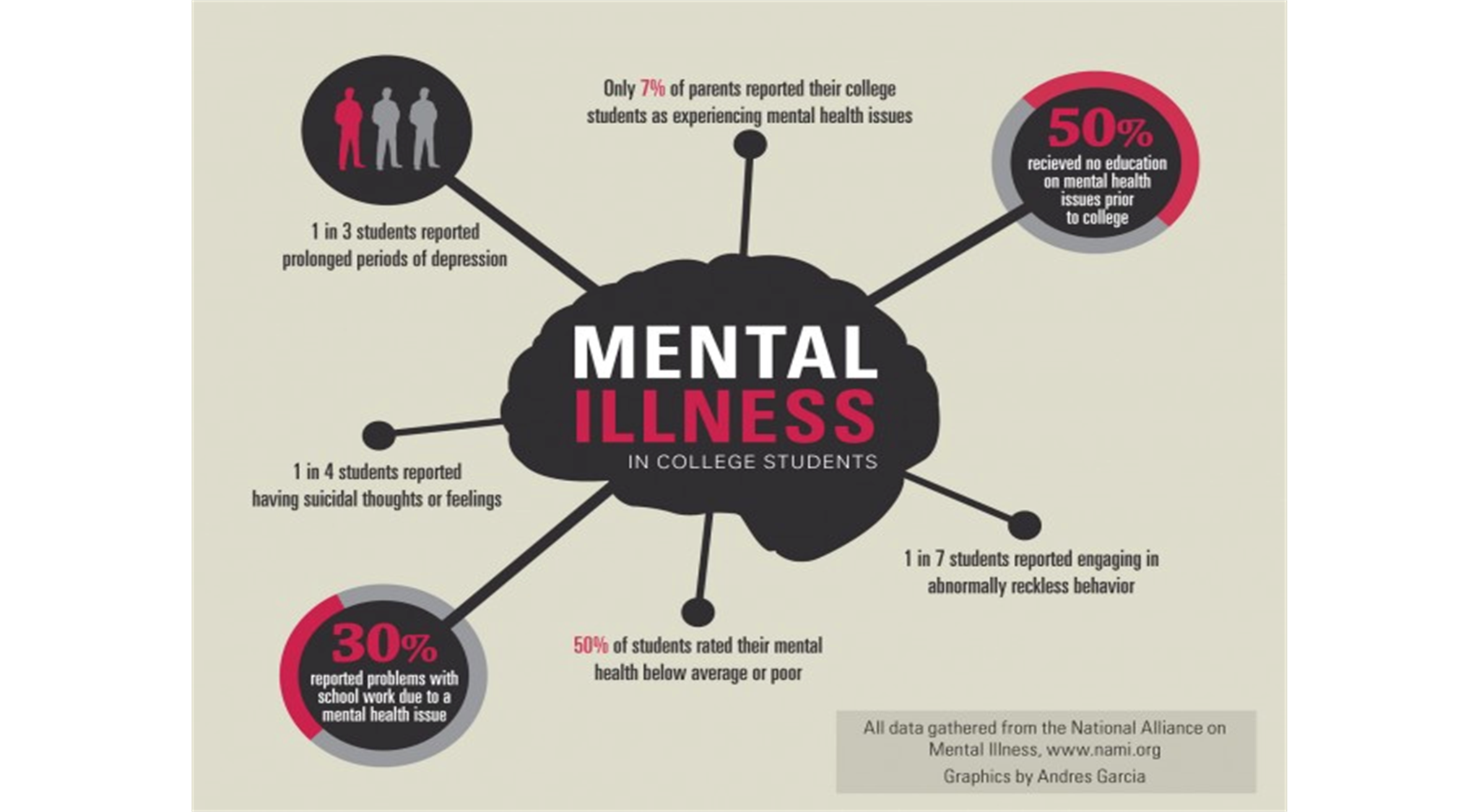 National News
How Colleges Flunk Mental Health 
Newsweek, 2/11/15
College Freshman’s Mental Health Hits New Low
CBS News, 2/6/15
When Mentally Ill Students Feel Alone 
The Atlantic, 3/2/15
Why are College Students Reporting Record High Levels of Stress?
Time, 1/27/2011
Stress, Burnout, and Depression
Stress
Overengagement 
Overreactive
Loss of energy
Problems with concentration & memory 
Leads to anxiety   
Stress and stressful life events are strongly correlated with academic impairment and  prevalence and onset of depression (Aselton, 2012). 
Coping counts (active vs passive)
Sources of Stress
Roommate issues
Academic problems 
Financial struggles 
Career concerns 
Pressure from family
Change in sleeping and eating habits
Premorbid coping counts
Stress, Burnout, and Depression
Burnout
Fatigue 
Apathy 
Disengagement / detachment 
Blunted / mental exhaustion 
Loss of motivation/hope 
Leads to depression 
Remits after rest, vacation, or improvements in work environment and life balance
Traits of Someone Likely to Burnout
Idealistic 
They have high aspirations for their life and believe that their special talents, knowledge and education will be enough to change the world in some way. 
Goal Oriented 
They work very hard, often devoting their lives to a certain cause, career, or relationship.
Leaders 
They take on more than their share of work and try to motivate others with their ideals and high expectations.   
Females 
They may try to fulfill a “superwoman” ideal and get over-stressed from the responsibilities of work, children, and home.
(College of Charleston)
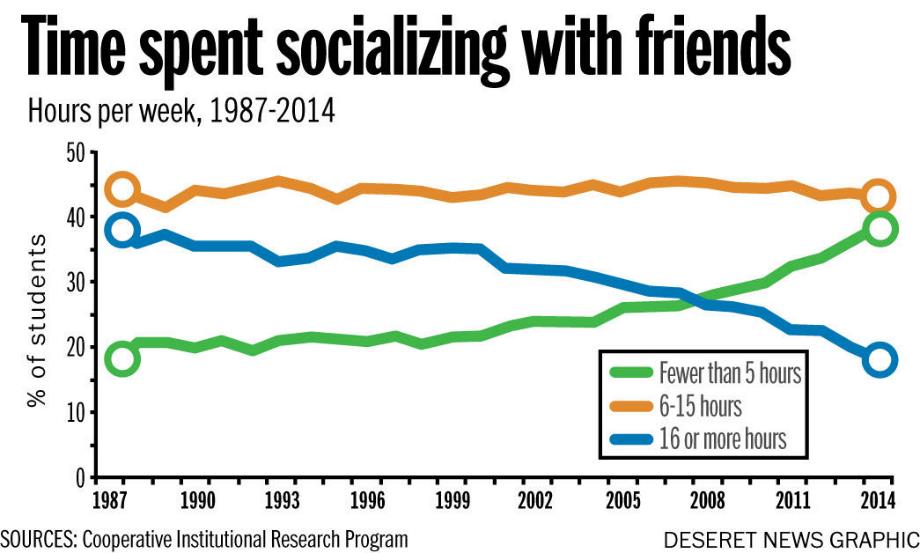 Stress, Burnout, and Depression
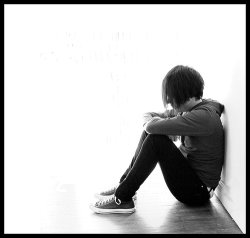 Depression 
Trouble sleeping  
Feelings of guilt
Changes in appetite 
Suicidal thoughts 
Persistent and pervasive                   depressed mood and/or loss of interest in doing things you would have previously enjoyed
Clinical Depression
Major Depression vs. Dysthymia
And bipolar disorder (aka manic-depressive)
Clinical depression… 
can affect your body, mood, thoughts, and behavior
is not a passing mood, a sign of personal weakness, or condition that can be willed away
Suicidal thoughts, impulses, and behaviors should always be taken seriously
Past attempts, impulsivity, demographics
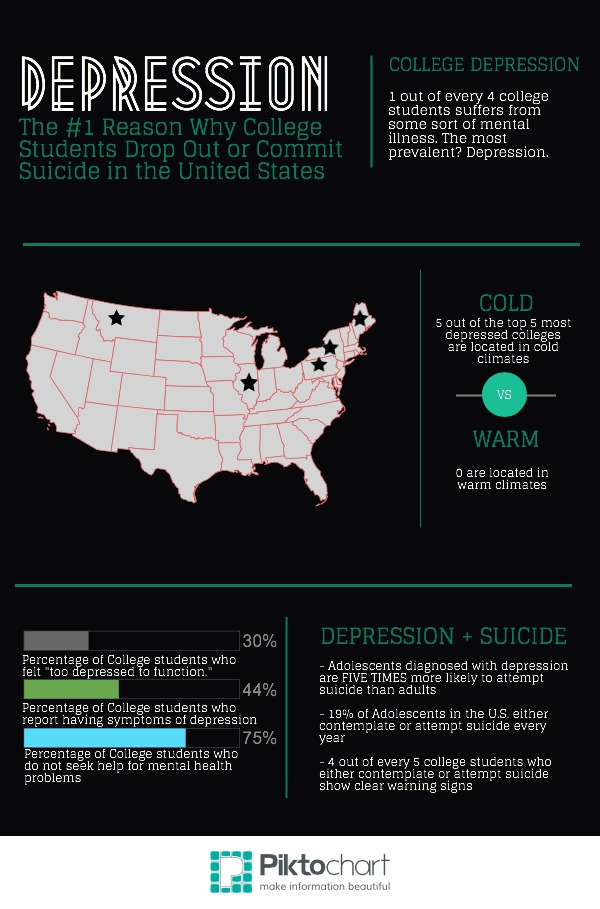 Trends in College Counseling
Severe Psychological Problems > Developmental Concerns or Information 
Prevalence and severity 
World expecting more of students
Heightened focus on academics over social connection 
Diminished Stigma 
More campus resources
Increased accessibility to college
Considerations for Advisors & Parents
School Size 
Impact on learning environment 
1 clinician per 1,000 to 1,500 students 
Treatment prior to college 
Entering college with more anxiety…stakes raised due to acceptance process 
Therapy versus medication 
Diversity 
Impact on adjustment 
i.e. UIC
Social media and its impact
Higher education catching up to mental health needs
How to Support Your Students
Different levels of access 
Resident Advisors / Residence Life 
Student Affairs 
Counseling or Wellness Center (therapy, meds, referrals)
Student Orgs 
Cultural Centers 
Disability Resource Center
Academic Affairs 
Admissions 
Advising 
Departmental overlap responding to crisis 
Balance comes through experience at college
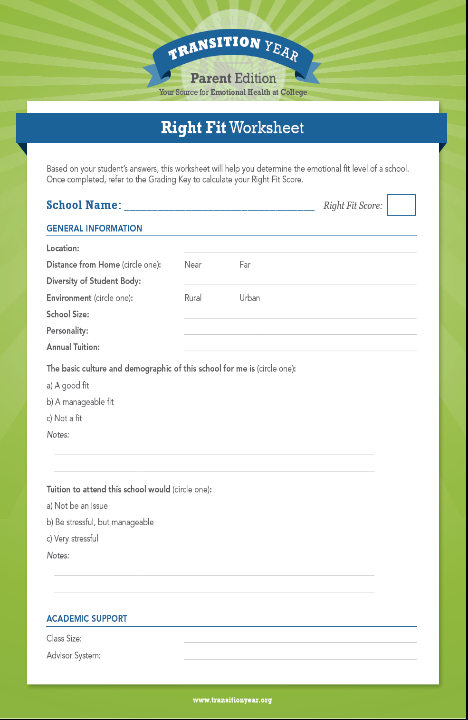 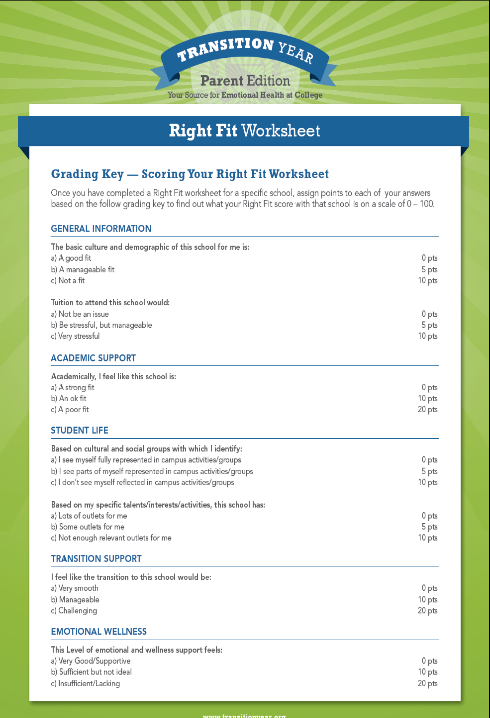 Critical Question
What is the role of higher education in addressing student mental health concerns?
Resources
The JED Foundation
National Alliance on Mental Illness (NAMI)
Transitionyear.org
College Transition Initiative  
What to do when college is not the
    best time of your life? 
By David Leibow
College of the overwhelmed: The campus mental health crisis and what to do about it
By Theresa Foy DiGeronimo
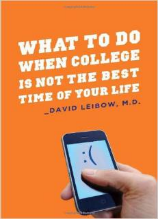 References
American Psychological Association (2011). The State of Mental Health on College Campuses: A Growing Crisis. Retrieved from: http://www.apa.org/about/gr/education/news/2011/college-campuses.aspx.  
Aselton, P. (2012). Sources of stress and coping in American college students who have been diagnosed with depression. 
College of Charleston Student Health Center. Common Mental Health Topics: Burnout. Journal of Child and Adolescent Psychiatric Nursing, 25, 119-123. 
Higher Education Research Institute (2014). The American Freshman: National Norms 2014. Retrieved from http://www.heri.ucla.edu/monographsTheAmericanFreshman2014.pdf. Los Angeles: Higher Education Research Institute 
National Institute of Mental Health. (2003). Depression and college students. UC Berkeley, University Health Services, from NIH Publication No. 97-4266; s:uhs/healthed/depresscoll.doc.